Galati G, Sabouret P, Germanova O, Bhatt DL
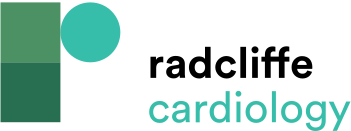 Women’s Benefit in RCTs Dedicated to HF for SGLT2is
Citation: European Cardiology Review 2021;16:e40.
https://doi.org/10.15420/ecr.2021.22
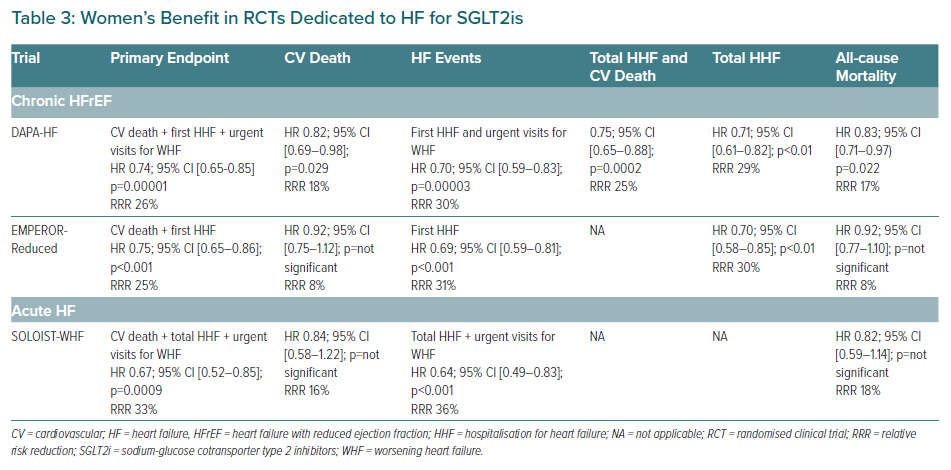